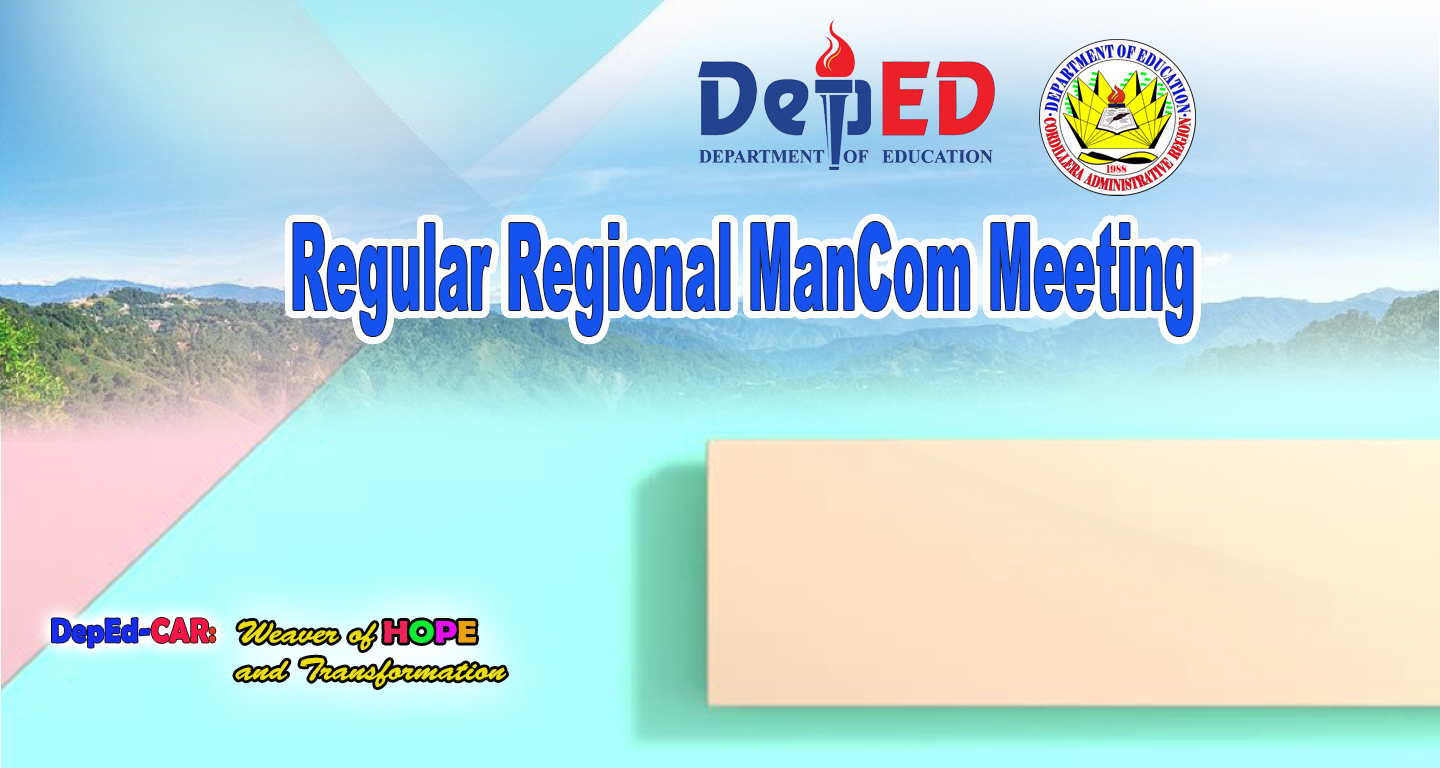 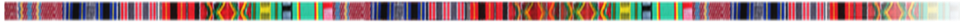 5th
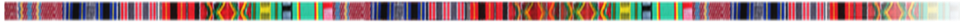 (Title)
(Name of Division)
October 20, 2022
DEPARTMENT OF EDUCATION
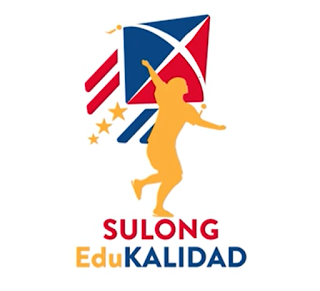 TITLE
Content
Note: 
Font: Arial or Tahoma for the content is suggested
Font Size: 25 and above 
With 8-10 liners only for clarity
(Maximum of 10 MINUTES presentation)
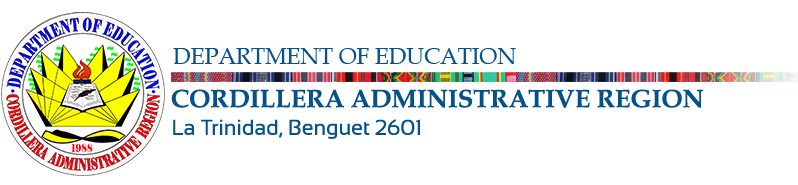 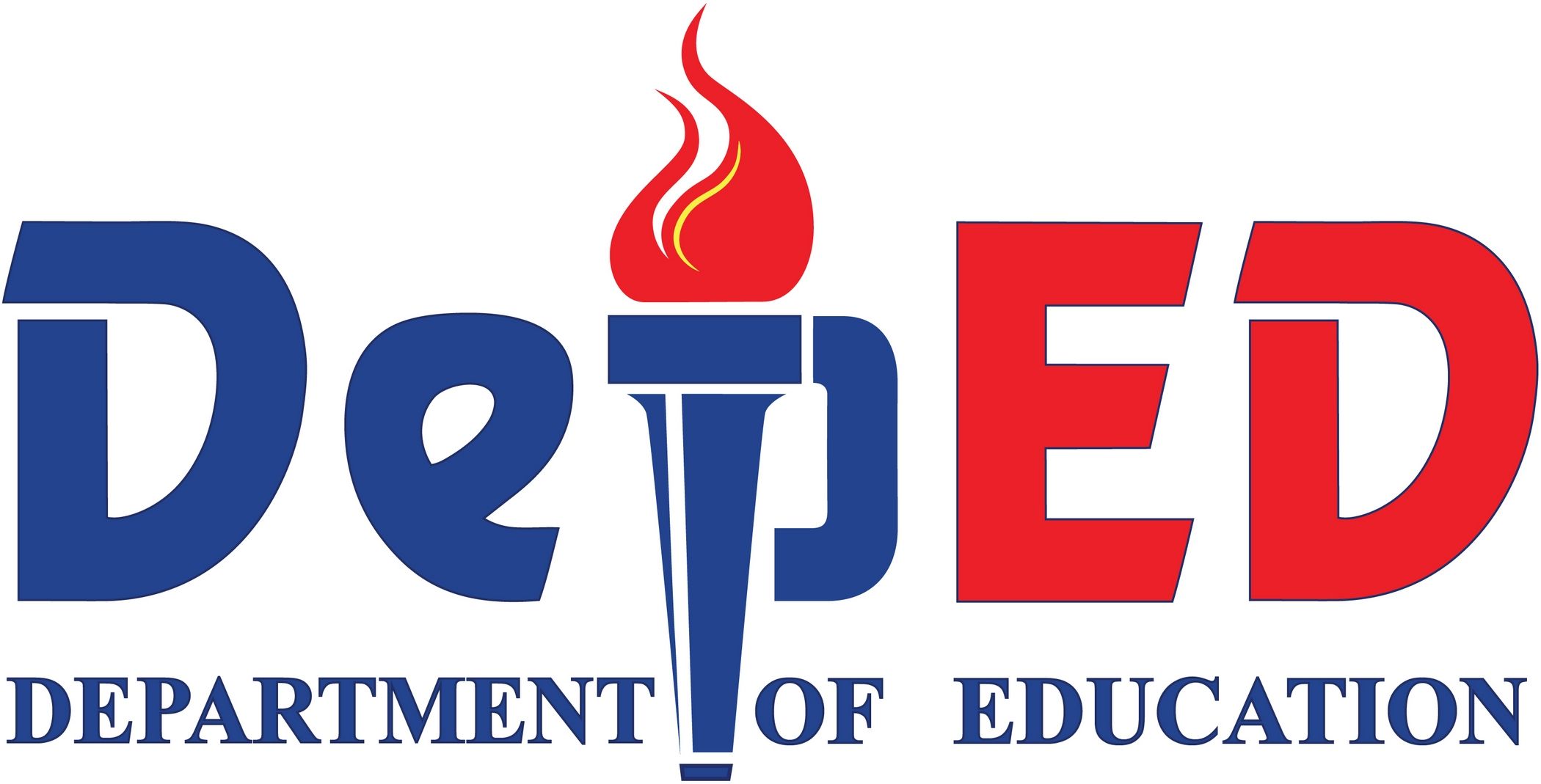 DEPARTMENT OF EDUCATION